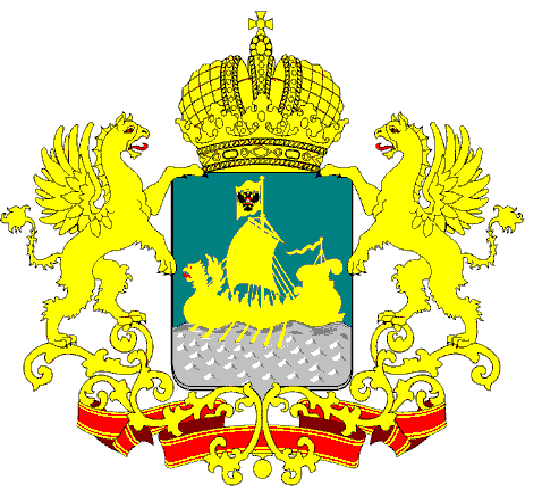 Результаты 
контрольно-надзорной деятельности за 2021 год. Типовые нарушения обязательных требований, выявленные в ходе контрольных (надзорных) мероприятий
Департамент государственного регулирования цен и тарифов
Костромской области
Докладывает: Марусова В.В., заместитель начальника отдела финансов, проверок и контроля департамента государственного регулирования цен и тарифов Костромской области
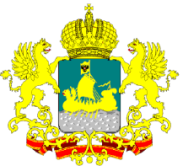 РЕЗУЛЬТАТЫ КОНТРОЛЬНЫХ  НАДЗОРНЫХ МЕРОПРИЯТИЙ
ЗА 2021 ГОД
1
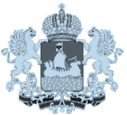 МЕРОПРИЯТИЯ БЕЗ ВЗАИМОДЕЙСТВИЯ 
С СУБЪЕКТАМИ КОНТРОЛЯ
Надзор за соблюдением стандартов 
раскрытия информации 
регулируемыми организациями
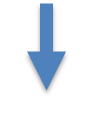 Выдано 5 предписаний  об устранении нарушений законодательства
Выдано 3 предостережения о недопустимости нарушения
 обязательных требований
2
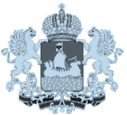 РАССМОТРЕНИЕ ОБРАЩЕНИЙ ГРАЖДАН
В 2021 году даны разъяснения 67 гражданам,
 обратившимся в рамках пресс-конференции «Прямая линия»
 с Президентом Российской Федерации
3
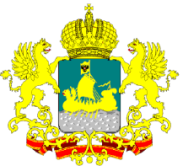 ИТОГИ КОНТРОЛЬНОЙ НАДЗОРНОЙ ДЕЯТЕЛЬНОСТИ
4
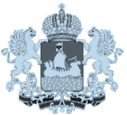 ТИПОВЫЕ  НАРУШЕНИЯ ОБЯЗАТЕЛЬНЫХ ТРЕБОВАНИЙ
5
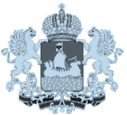 ТИПОВЫЕ  НАРУШЕНИЯ ОБЯЗАТЕЛЬНЫХ ТРЕБОВАНИЙ
6
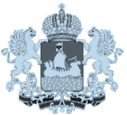 ТИПОВЫЕ  НАРУШЕНИЯ ОБЯЗАТЕЛЬНЫХ ТРЕБОВАНИЙ
7
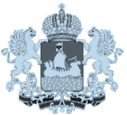 ТИПОВЫЕ  НАРУШЕНИЯ ОБЯЗАТЕЛЬНЫХ ТРЕБОВАНИЙ
8
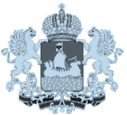 ТИПОВЫЕ  НАРУШЕНИЯ ОБЯЗАТЕЛЬНЫХ ТРЕБОВАНИЙ
9
П
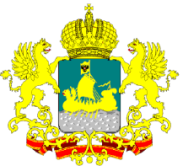 ПРОФИЛАКТИЧЕСКИЕ МЕРОПРИЯТИЯ
На официальном сайте департамента опубликованы обязательные требования по соблюдению тарифного законодательства, доклады о результатах контрольной (надзорной) деятельности, обзоры по правоприменительной практике. 
Департамент в 2022 году проведет:
профилактические визиты в отношении контролируемых лиц, приступающих к осуществлению регулируемых видов деятельности  и которым присвоена высокая категория риска;
публичные обсуждения по правоприменительной практике. 

3. Регулируемая организация имеет право обратиться в департамент за консультацией по вопросам соблюдения обязательных требований, об особенностях осуществления регионального государственного контроля (надзора).
10
ТРЕБОВАНИЯ, ПРЕДЪЯВЛЯЕМЫЕ ОРГАНОМ РЕГУЛИРОВАНИЯ К РАСЧЁТНЫМ И ОБОСНОВЫВАЮЩИМ МАТЕРИАЛАМ ДЛЯ УСТАНОВЛЕНИЯ ТАРИФОВ В СФЕРАХ ТЕПЛОСНАБЖЕНИЯ, ВОДОСНАБЖЕНИЯ И ВОДООТВЕДЕНИЯ НА 2023 ГОД
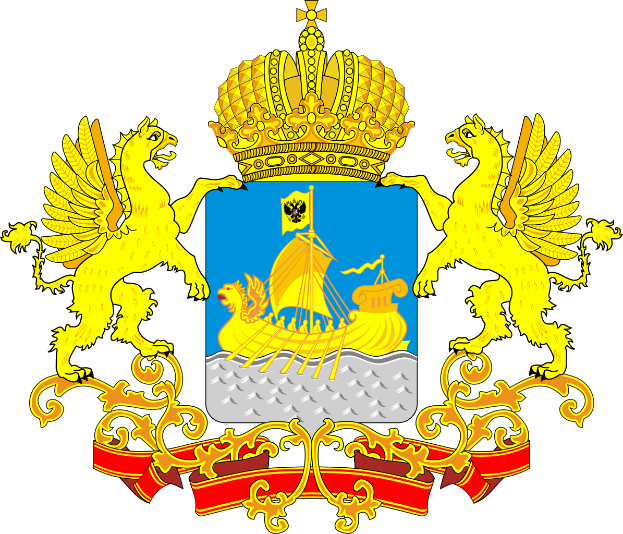 Департамент государственного регулирования цен и тарифов
Костромской области
Докладывает: Чибуров В.С., заместитель директора департамента государственного регулирования цен и тарифов Костромской области
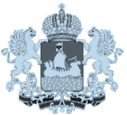 НОРМАТИВНЫЕ ПРАВОВЫЕ АКТЫ В ОБЛАСТИ ТАРИФНОГО РЕГУЛИРОВАНИЯ  В СФЕРЕ ТЕПЛОСНАБЖЕНИЯ
Федеральный закон от 27.07.2012 № 190-ФЗ «О теплоснабжении»
Постановление Правительства РФ от 22.10.2012 № 1075 
«О ценообразовании в сфере теплоснабжения»
Постановление Правительства РФ от 16.05.2014 № 452 
«Об утверждении правил определения плановых и расчета фактических показателей надежности и энергетической эффективности объектов теплоснабжения»
Регламент открытия дел об установлении регулируемых цен (тарифов) и отмене регулирования тарифов в сфере теплоснабжения», утвержденный приказом ФСТ России от 07.06.2013 № 163
Методические указания по расчету регулируемых цен (тарифов) 
в сфере теплоснабжения, утвержденные приказом ФСТ России 
от 13.06.2013 № 760-э
11
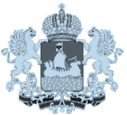 НОРМАТИВНЫЕ ПРАВОВЫЕ АКТЫ В ОБЛАСТИ ТАРИФНОГО РЕГУЛИРОВАНИЯ В СФЕРЕ ВОДОСНАБЖЕНИЯ И ВОДООТВЕДЕНИЯ
Федеральный закон от 07.12.2011 № 416-ФЗ «О водоснабжении и водоотведении»
Постановление Правительства РФ от 13.05.2013 № 406 «О государственном регулировании тарифов в сфере водоснабжения и водоотведения»
Приказ ФСТ России от 27.12.2013 № 1746-э «Об утверждении методических указаний по расчету регулируемых тарифов в сфере водоснабжения и водоотведения»
Приказ ФСТ России от 16.07.2014 № 1154-э «Об утверждении регламента установления регулируемых тарифов в сфере водоснабжения и водоотведения»
Приказ Министерства Строительства и ЖКХ от 04.04.2014 № 162/пр «Об утверждении перечня показателей надежности, качества, энергетической эффективности»
12
-
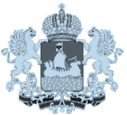 РЕГУЛИРУЕМЫЕ ЦЕНЫ (ТАРИФЫ)
13
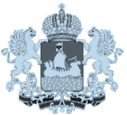 МЕТОДЫ РЕГУЛИРОВАНИЯ ЦЕН (ТАРИФОВ)
1. Метод экономически обоснованных расходов (затрат)
Расчет НВВ осуществляется путём определения экономически обоснованных затрат, необходимых для реализации производственной и инвестиционной программ предприятия, осуществляющих регулируемую деятельность.
2. Метод индексации установленных тарифов
Расчет НВВ осуществляется на основании долгосрочных параметров регулирования тарифов, не подлежащих пересмотру.
3. Метод обеспечения доходности инвестированного капитала
При расчете НВВ учитываются возврат инвестированного капитала и получение дохода.
4. Метод сравнения аналогов
В теплоснабжении расчет НВВ осуществляется на основании сравнительного анализа расходов организаций, осуществляющих аналогичный регулируемый вид деятельности в сопоставимых условиях функционирования. 
В коммунальной сфере расчет НВВ организации-транспортировщика осуществляется на основании расходов гарантирующей организации.
14
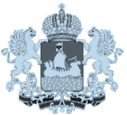 СРОК ПОДАЧИ ЗАЯВЛЕНИЯ ОБ УСТАНОВЛЕНИИ (КОРРЕКТИРОВКЕ) ТАРИФОВ НА 2023 ГОД
Для организаций, в отношении которых осуществляется государственное регулирование, в том числе долгосрочными методами, до 1 мая 2022 года.  
Регулируемая организация вправе представить по своей инициативе дополнительные материалы к предложениям об установлении тарифов              до 1 декабря текущего года, но не позднее 7 календарных дней до дня проведения заседания правления (коллегии) органа регулирования тарифов, на котором принимается решение об установлении тарифов.
Срок не предусмотрен: 
- для организаций, в отношении которых ранее не осуществлялось государственное регулирование; 
- для отдельных организаций, осуществляющие отдельные регулируемые виды деятельности в сфере теплоснабжения, в отношении которых ранее не осуществлялось тарифное регулирование;
- для организаций, которые в течение текущего периода регулирования приобрели объекты тепло-, водоснабжения или водоотведения или получили право владения ими на основании концессионного соглашения, договора аренды.
15
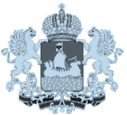 ТИПИЧНЫЕ ОШИБКИ И НАРУШЕНИЯ 
ПРИ ФОРМИРОВАНИИ ТАРИФНЫХ ЗАЯВОК
- нарушение сроков подачи материалов для тарифного регулирования (до 1 мая 2022 года, дополнительных материалов – до 1 декабря текущего года)
- непредставление обосновывающих материалов  в полном объёме
- отсутствие подтверждающих документов на право владения объектами централизованных систем оказания коммунальных услуг (правоустанавливающие документы на имущество)
-  необоснованное занижение/завышение расчетного объема полезного отпуска (схемы теплоснабжения, водоснабжения и водоотведения, расчетный объем в соответствии с методическими указаниями)
16
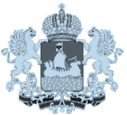 ТИПИЧНЫЕ ОШИБКИ И НАРУШЕНИЯ 
ПРИ ФОРМИРОВАНИИ ТАРИФНЫХ ЗАЯВОК
- отсутствие утвержденных нормативных технологических потерь теплоэнергии и удельного расхода топлива при производстве тепловой энергии
- некорректный расчет операционных расходов в рамках долгосрочного периода регулирования 
(индексация в рамках Прогноза, индекс эффективности, индекс изменения количества активов)
- формирование статей расходов без подтверждающих документов (обосновывающие материалы по заявленным расходам)
- несоответствие требованиям к оформлению расчетных документов (электронная подпись заявителя, подпись руководителя организации на бумажном носителе)
17
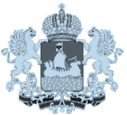 ШАБЛОНЫ DOCS.FORM. Лист «Титульный»
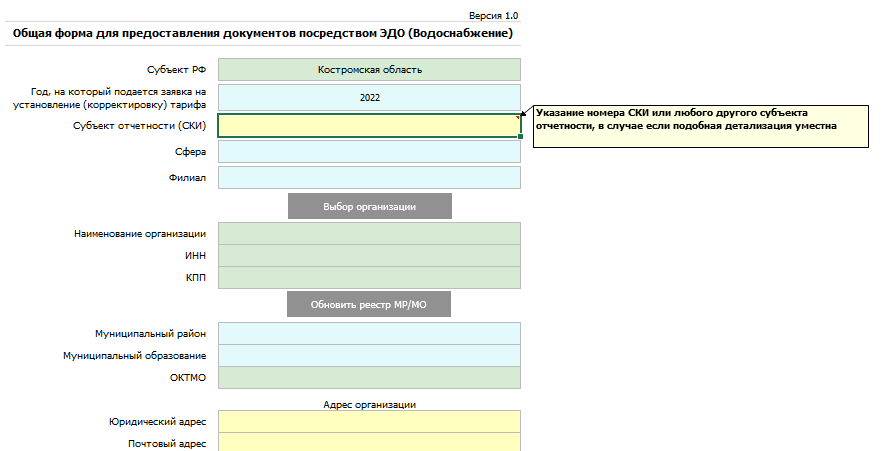 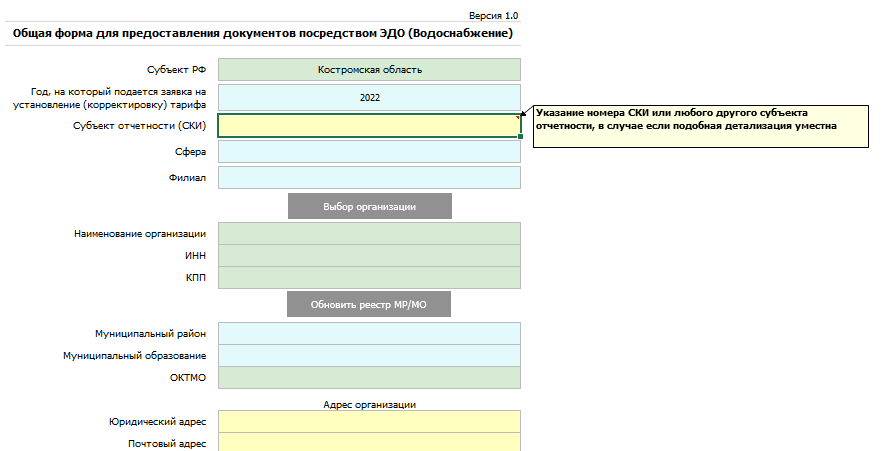 18
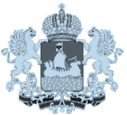 ШАБЛОНЫ DOCS.FORM. ЛИСТ «ДОКУМЕНТЫ»
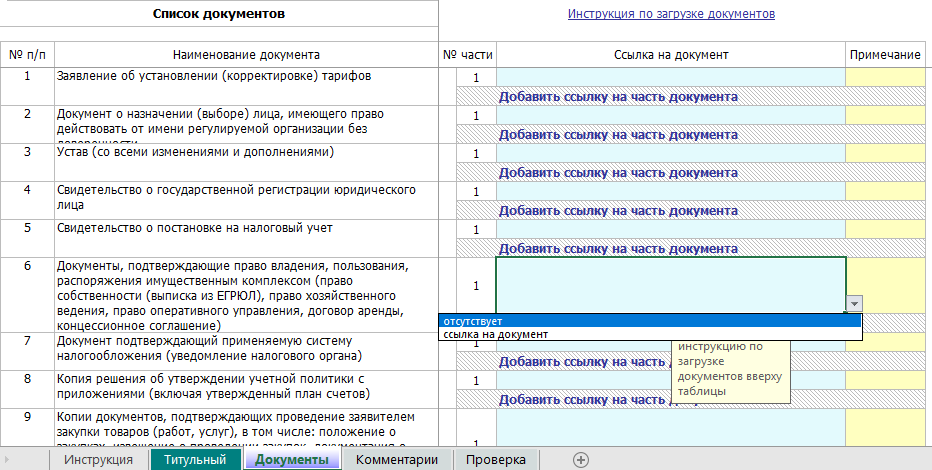 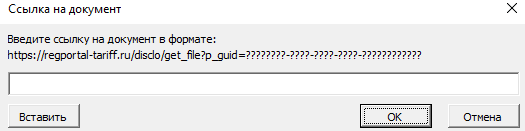 19
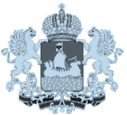 Запрос дополнительных сведений 
при тарифном регулировании не является  обязанностью регулирующего органа, а относится к его дискреционным полномочиям, которые могут быть реализованы при наличии соответствующей необходимости

Апелляционное определение Судебной коллегии 
по административным делам Верховного Суда РФ 
от 13.10.2016 № 47-АПГ16-6
20
П
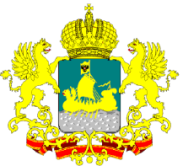 Спасибо за внимание!